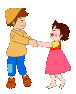 ОРГАНИЗМ ЧЕЛОВЕКА
ОКРУЖАЮЩИЙ МИР, 3 КЛАСС
УМК «ГАРМОНИЯ»
МАРЧЕНКО Е.В., МБОУ СОШ №3
В настоящее время на земном шаре обитает огромное количество живых существ — от самых маленьких, едва заметных, до очень больших.
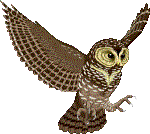 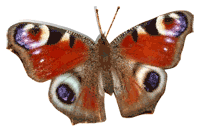 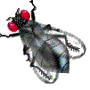 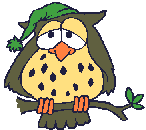 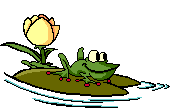 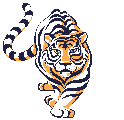 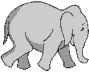 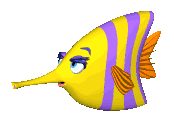 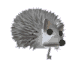 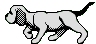 Наиболее сложным созданием природы является человек. Нет ни одного живого организма на Земле, который в целом был бы более совершенным.
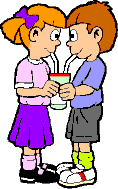 КАКИЕ НАУКИ ИЗУЧАЮТ ОРГАНИЗМ ЧЕЛОВЕКА?
АНАТОМИЯ- НАУКА, КОТОРАЯ ИЗУЧАЕТ 
                         СТРОЕНИЕ ТЕЛА ЧЕЛОВЕКА.
ФИЗИОЛОГИЯ- НАУКА, КОТОРАЯ ИЗУЧАЕТ       
                             РАБОТУ ОРГАНИЗМА ЧЕЛОВЕКА.
МЕДИЦИНА- НАУКА , КОТОРАЯ ИССЛЕДУЕТ
                         ПРИЧИНЫ ЗАБОЛЕВАНИЙ ЧЕЛОВЕКА
                         И МЕТОДЫ ИХ ЛЕЧЕНИЯ.
ГИГИЕНА- НАУКА О СОХРАНЕНИИ И                  
                    УКРЕПЛЕНИИ ЗДОРОВЬЯ ЧЕЛОВЕКА.
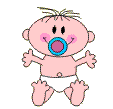 КАК   РАЗВИВАЕТСЯ  РЕБЁНОК?
У  ЧЕЛОВЕКА РЕБЁНОК  ЗАРОЖДАЕТСЯ ОТ СЛИЯНИЯ МАМИНОЙ И ПАПИНОЙ КЛЕТОК.
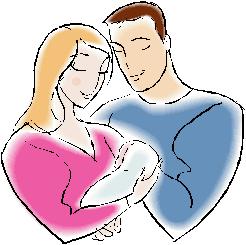 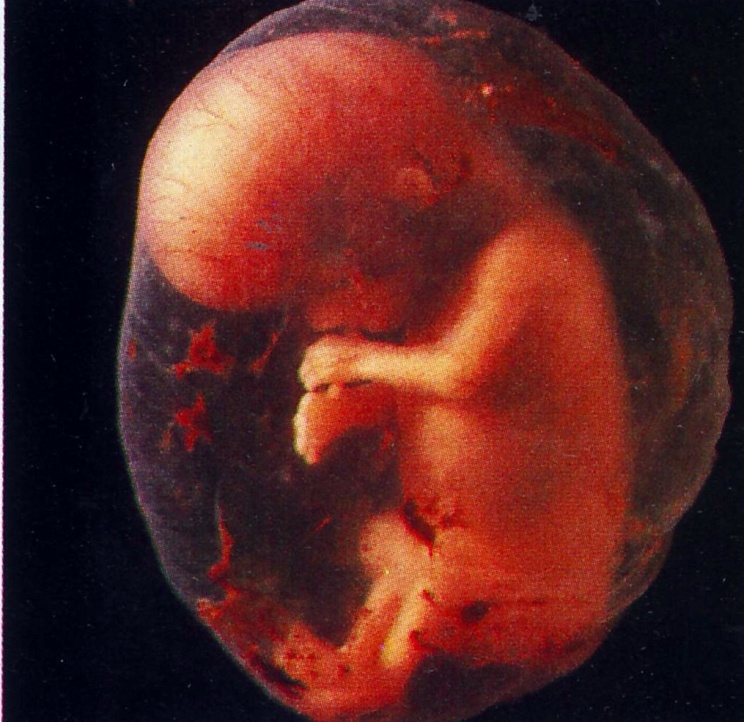 ОТ ПОЯВЛЕНИЯ  ЗАРОДЫША  
ДО РОЖДЕНИЯ  РЕБЁНКА ПРОХОДИТ 9 МЕСЯЦЕВ.
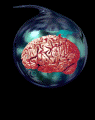 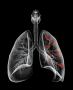 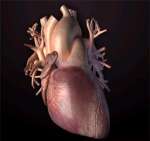 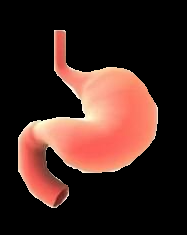 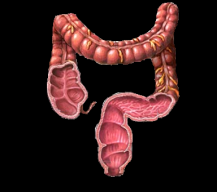 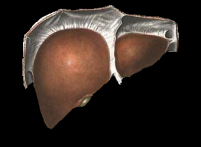 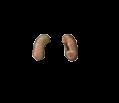 Внешнее строение
Орган – это часть организма, состоящая из тканей нескольких сортов и предназначенная для выполнения определенной функции.
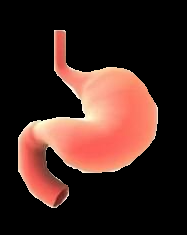 ЖЕЛУДОК
ЖЕЛУДОК
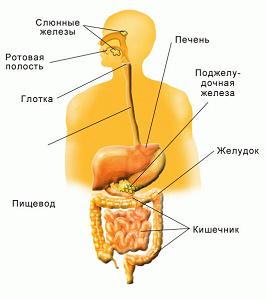 СИСТЕМА ОРГАНОВ-  НЕСКОЛЬКО 
ОРГАНОВ, ДЕЙСТВУЮЩИХ 
СОВМЕСТНО.
ПИЩЕВАРИТЕЛЬНАЯ СИСТЕМА
Кто же контролирует работу твоего тела?
Мозг! 
Вернее, даже два мозга. Спинной мозг находится в канале твоего позвоночника, а головной мозг надежно укрыт в черепе.
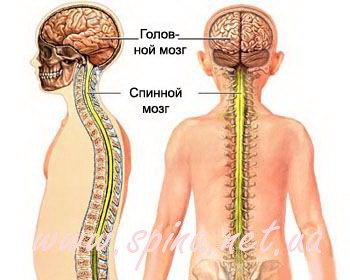 Головной мозг отвечает за мысли и чувства. Он похож на компьютер — принимает информацию: звуки, запахи, изображения; распознает и запоминает их.
Спинной мозг «следит» за работой внутренних органов твоего тела.
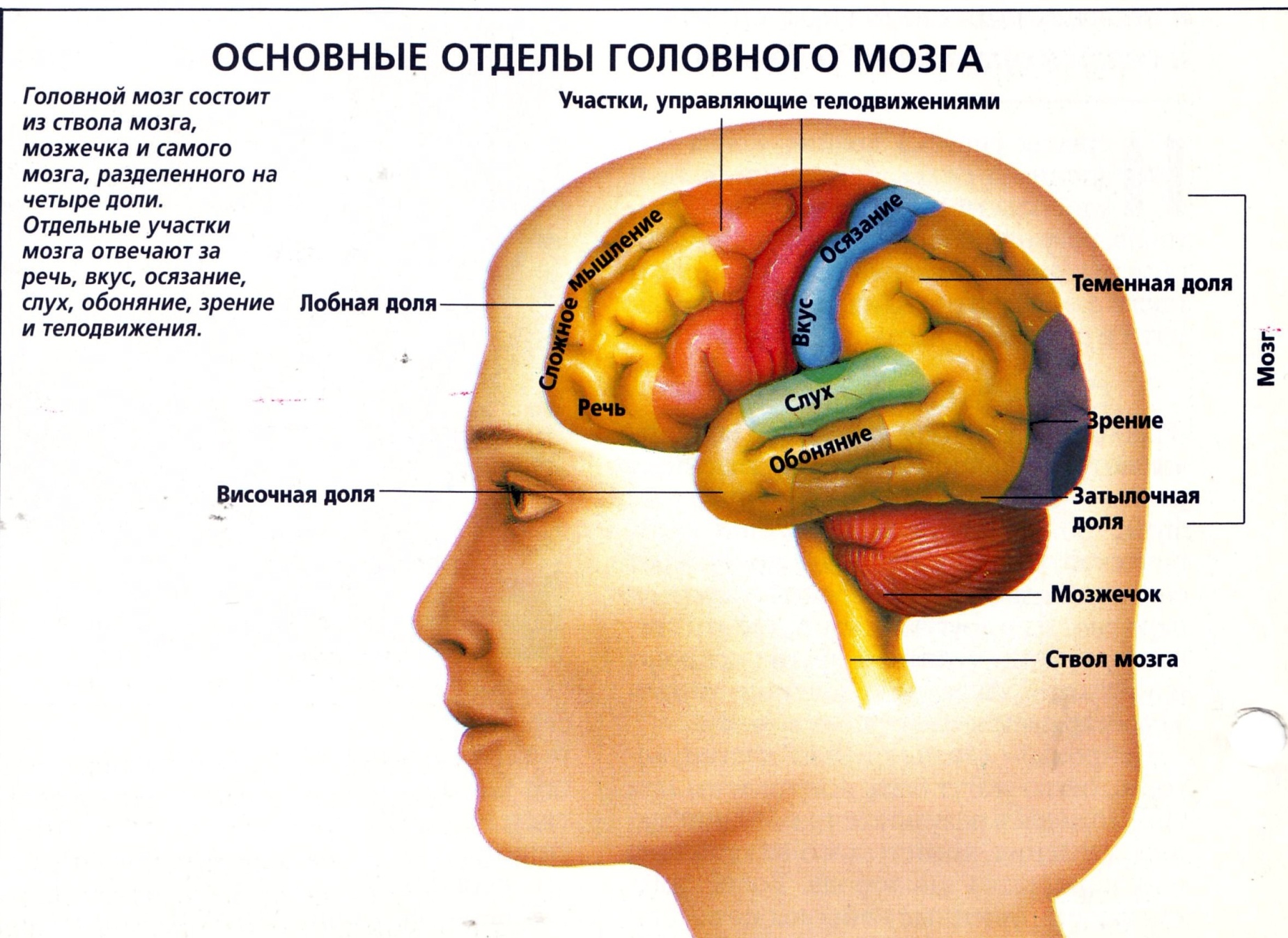 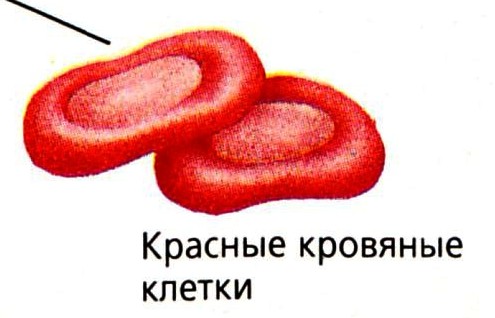 ОРГАНИЗМ ЧЕЛОВЕКА СОСТОИТ ИЗ РАЗЛИЧНЫХ КЛЕТОК.
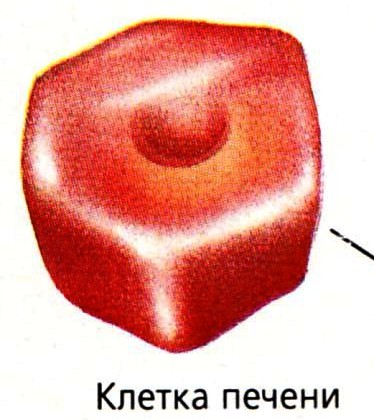 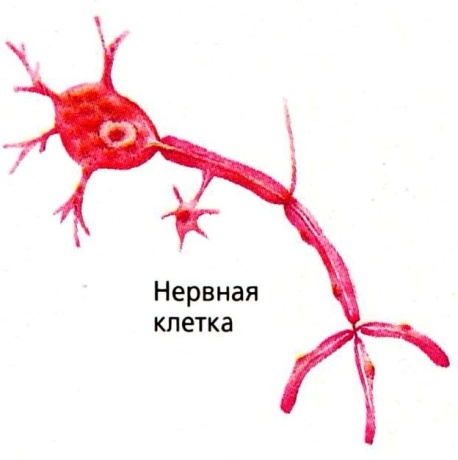 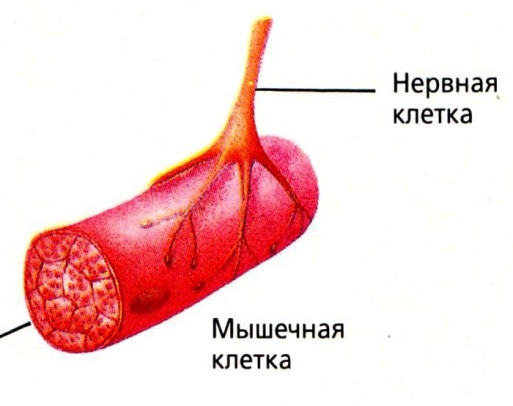 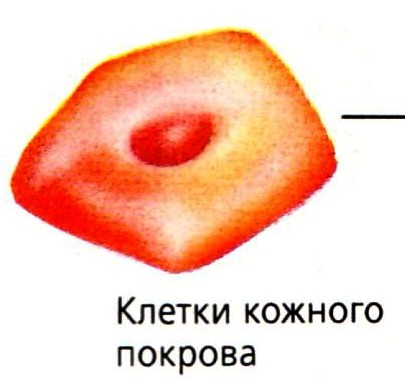 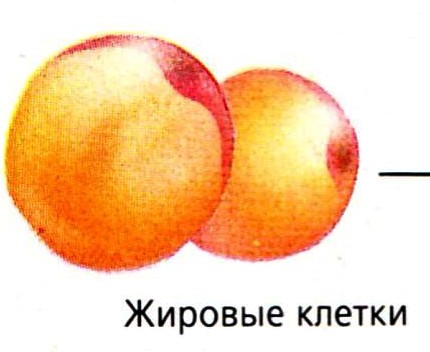 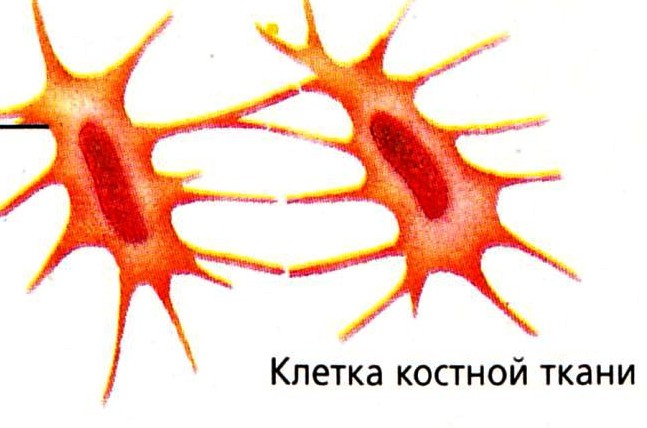 ГРУППЫ КЛЕТОК, КОТОРЫЕ ИМЕЮТ
 ОДИНАКОВОЕ СТРОЕНИЕ  И ВЫПОЛНЯЮТ ОДИНАКОВУЮ РАБОТУ  ОБРАЗУЮТ  ТКАНИ:
КОСТНУЮ, МЫШЕЧНУ, НЕРВНУЮ И ДР.
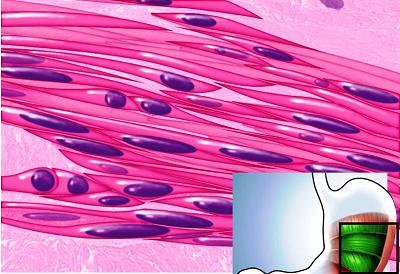 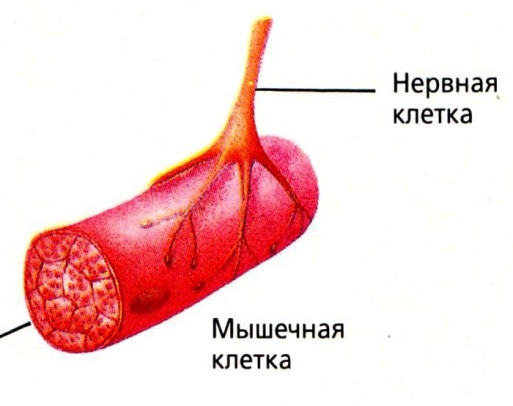 МЫШЕЧНАЯ ТКАНЬ